Programa Hackers do Bem
Programa Hackers do Bem
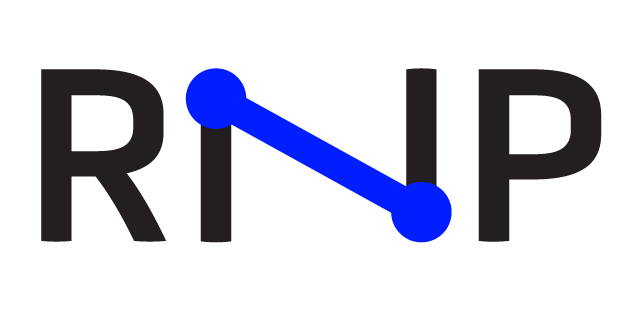 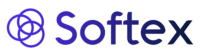 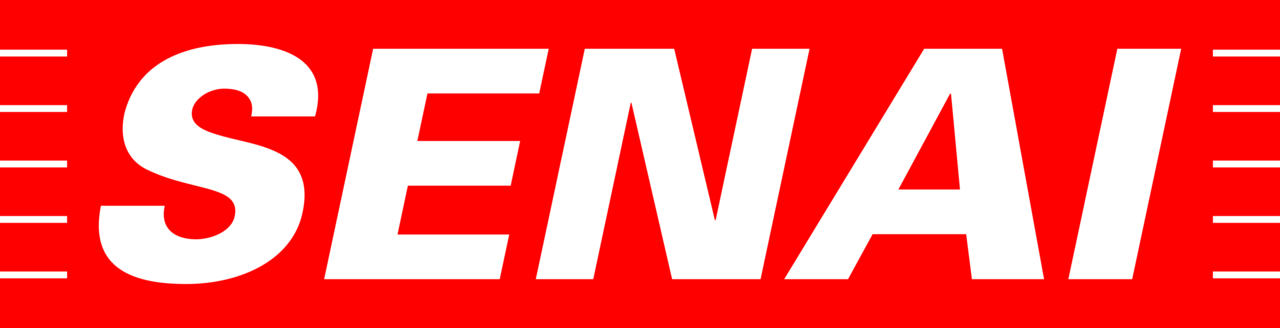 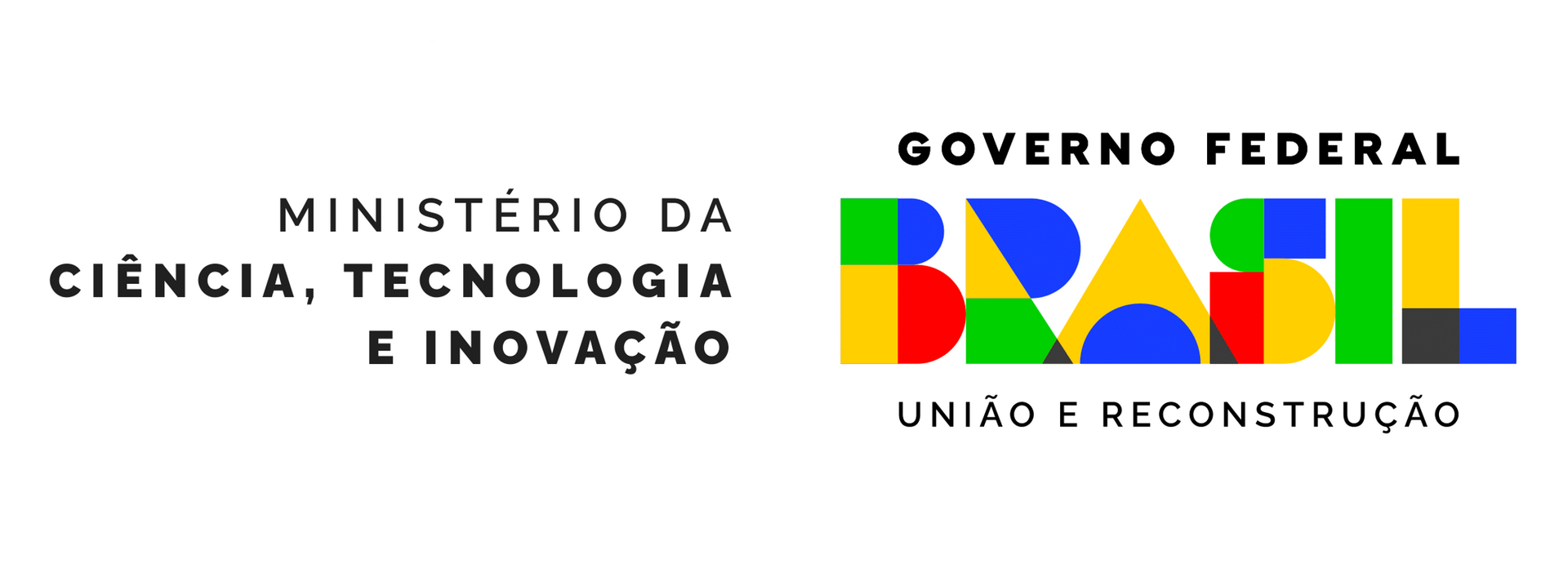 TLP:CLEAR
Objetivo do Programa
Formação de recursos humanos qualificados com foco em segurança cibernética e privacidade.
TLP:CLEAR
META 1 - Gestão e Governança do projeto
Programa Hacker do Bem
META 2 - Desenvolvimento da infraestrutura de capacitação
META 3 - Capacitação
META 4 - Fomentar o ecossistema de Inovação em cibersegurança
META 5 - Hub Hackers do Bem
TLP:CLEAR
Pilares do Programa
FORMAÇÃO RECURSOS HUMANOS EM SEGURANÇA CIBERNETICA
GOVERNANÇA
HUB HACKERS DO BEM
DESENVOLVIMENTO 
TECNOLÓGIO E INOVAÇÃO
 EM CIBERSEGURANÇA
TLP:CLEAR
Residência Tecnológica
Modelo da Residência Tecnológica
Proporcionar experiências práticas, de modo que os residentes apliquem os conhecimentos adquiridos durante formação
TLP:CLEAR
Áreas de Especialização na Residência
TLP:CLEAR
Primeira Onda: Números
6 meses
28
105
10
Projetos
Mentores
Residentes
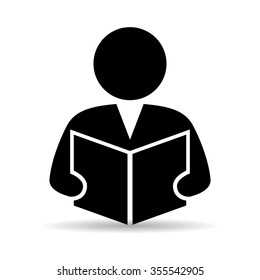 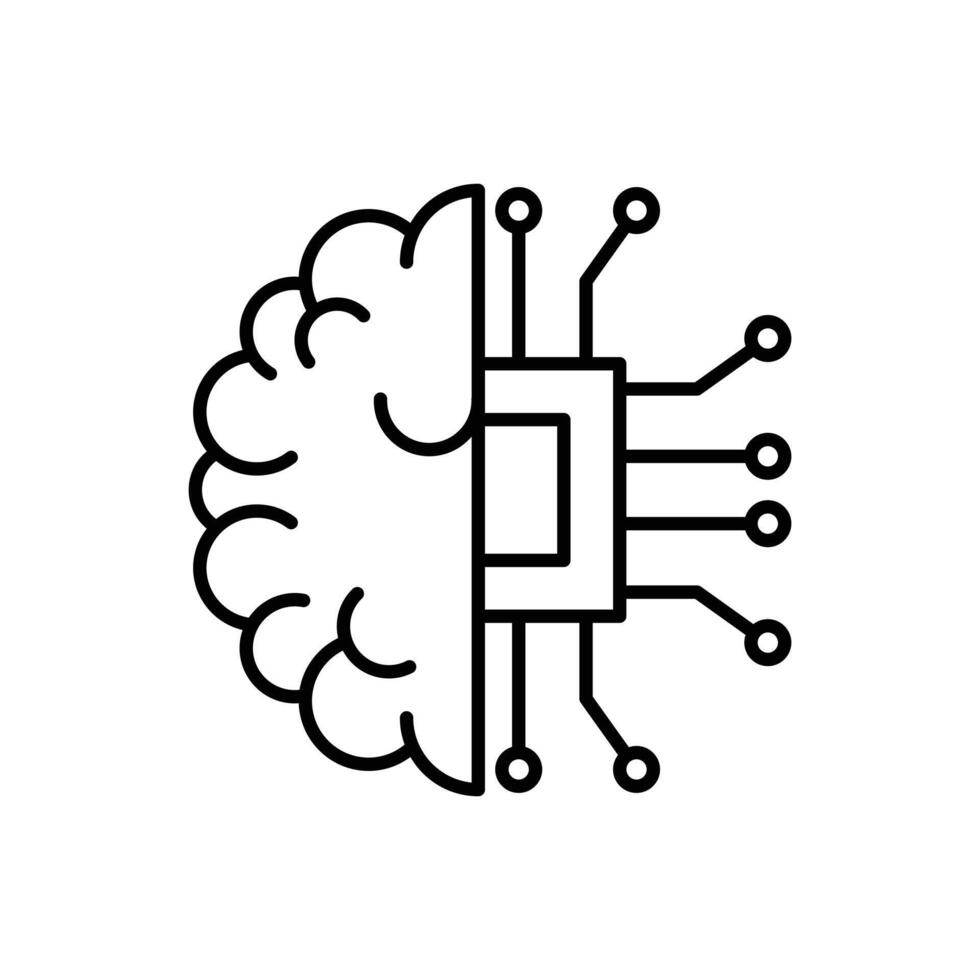 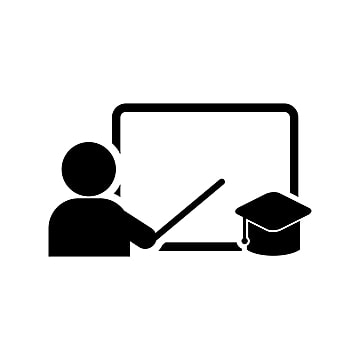 TLP:CLEAR
Origem dos Residentes
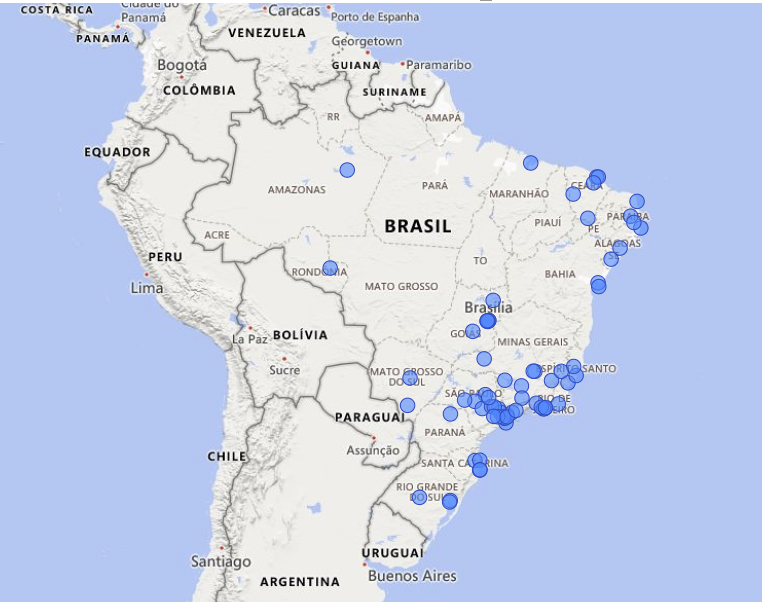 TLP:CLEAR
Distribuição dos projetos por especialização
10 projetos / 105 residentes
23
19
37
18
8
Red Team
Forense e Incid.
DevSecOps
GRC
Blue Team
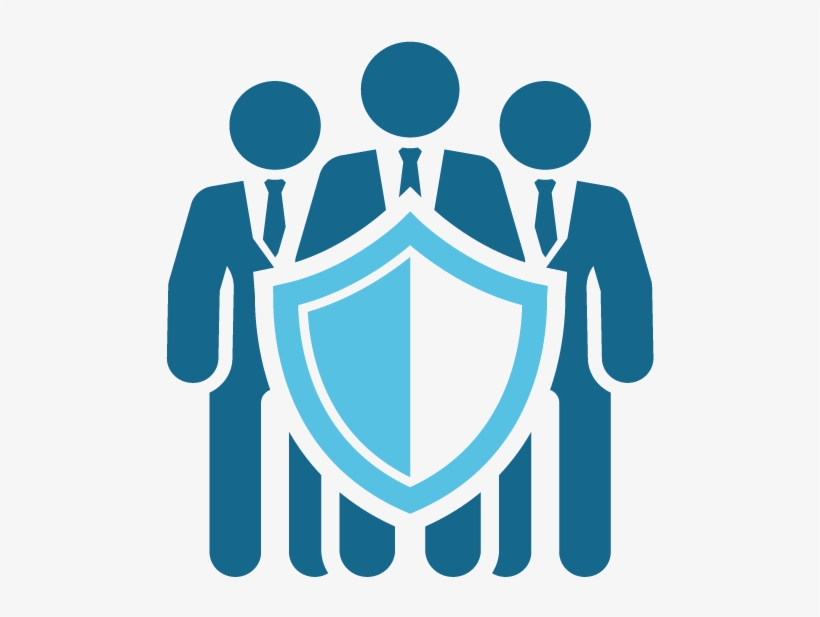 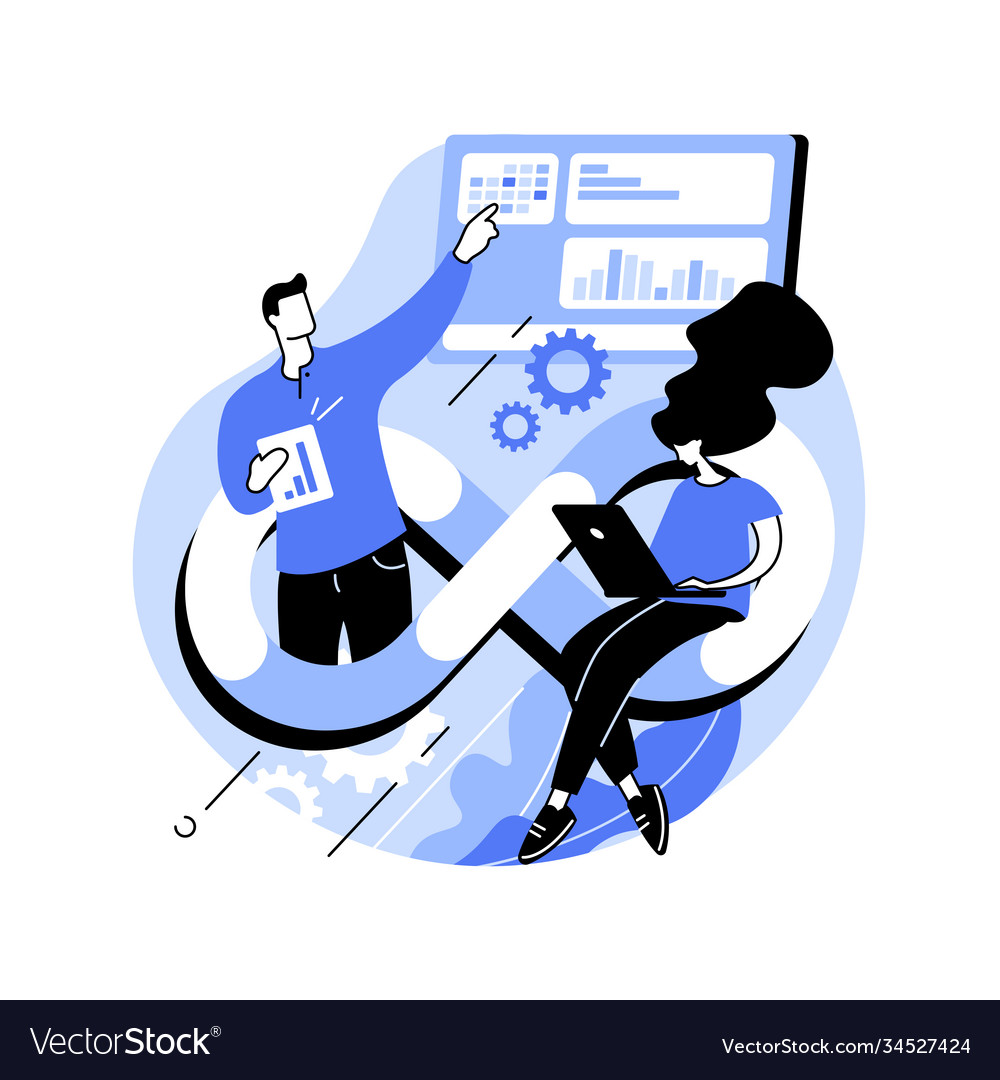 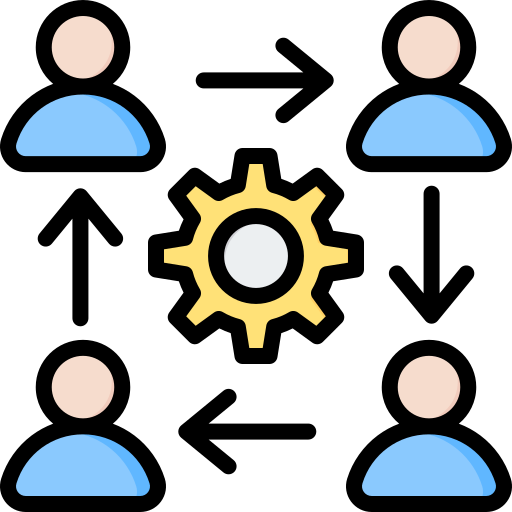 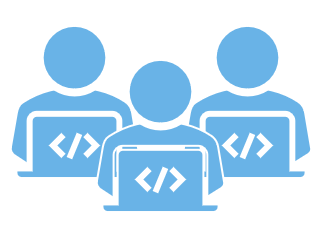 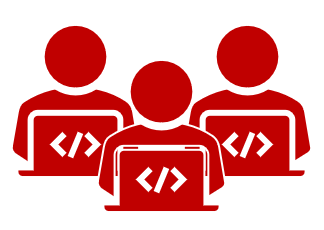 TLP:CLEAR
Residentes nos Grupos de Trabalho do HdB
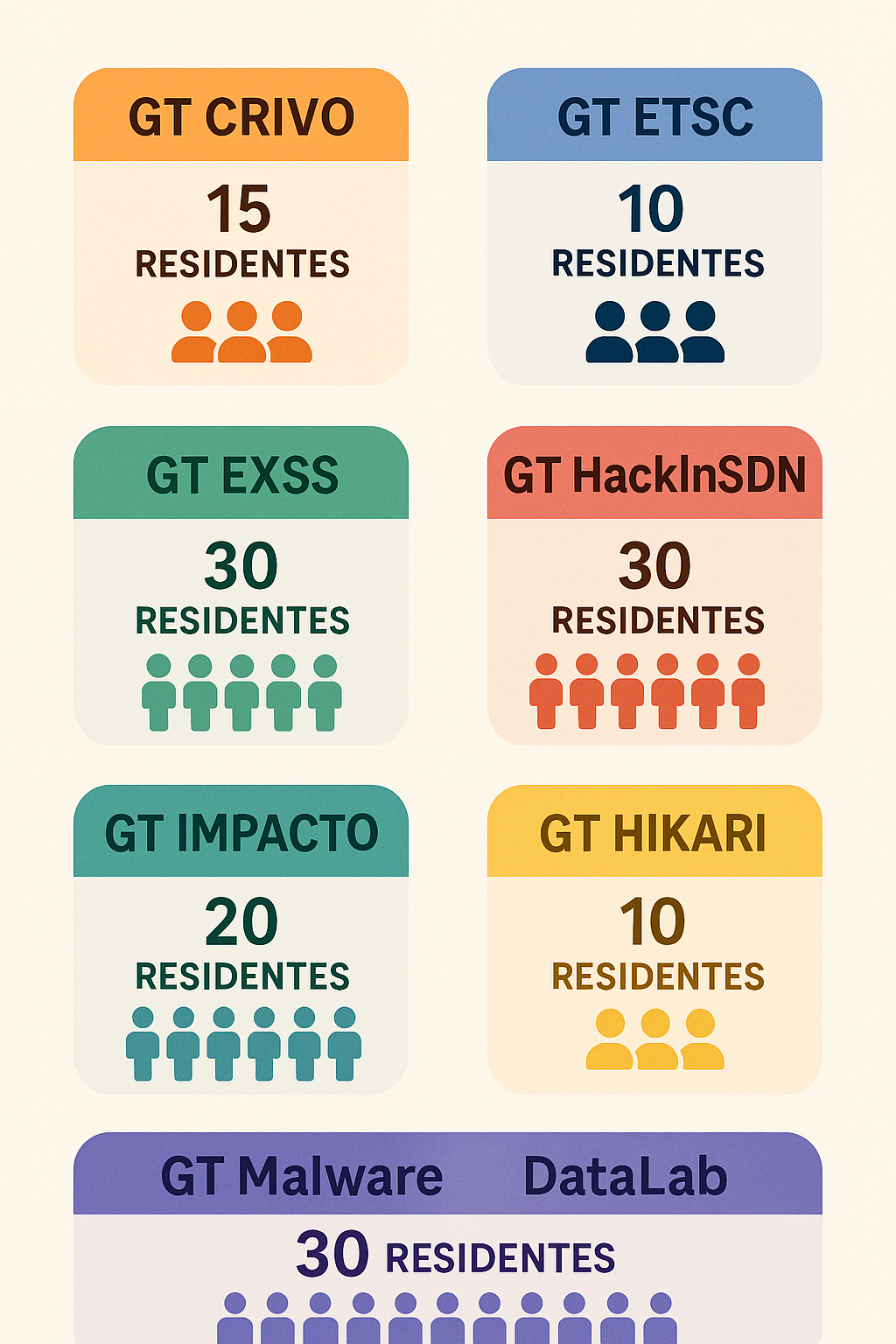 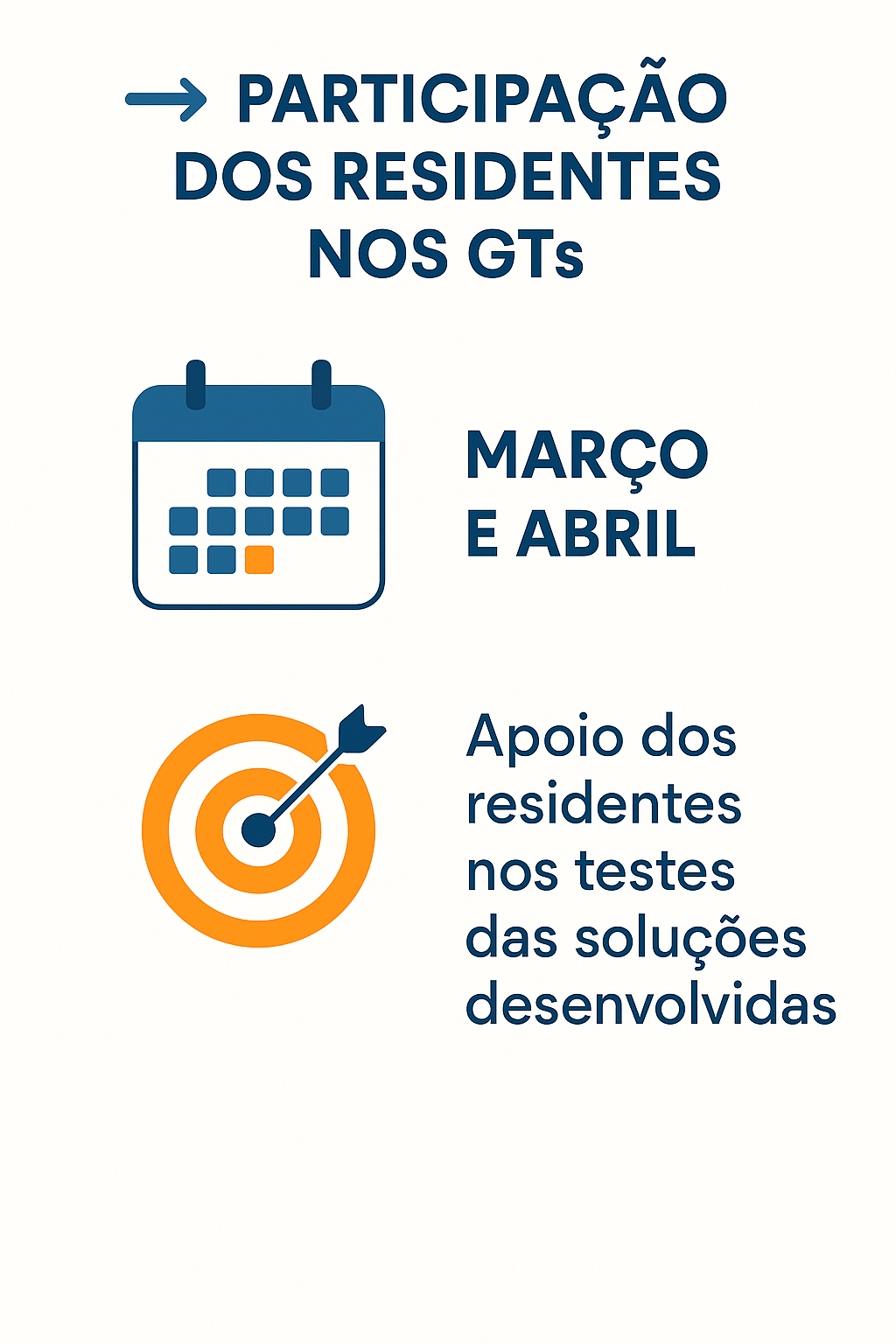 TLP:CLEAR
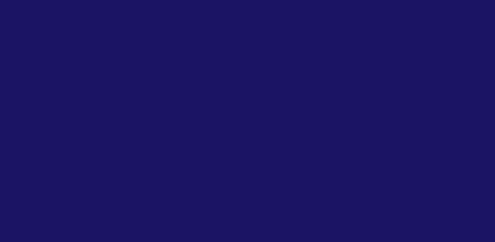 O Que é o Hub?
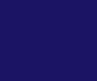 “O Hub Hackers do Bem é um local estratégico para conectar entusiastas, estudantes, profissionais de mercado e instituições de ensino e pesquisa, promovendo colaboração, inovação, desenvolvimento de soluções e desafios de cibersegurança.”
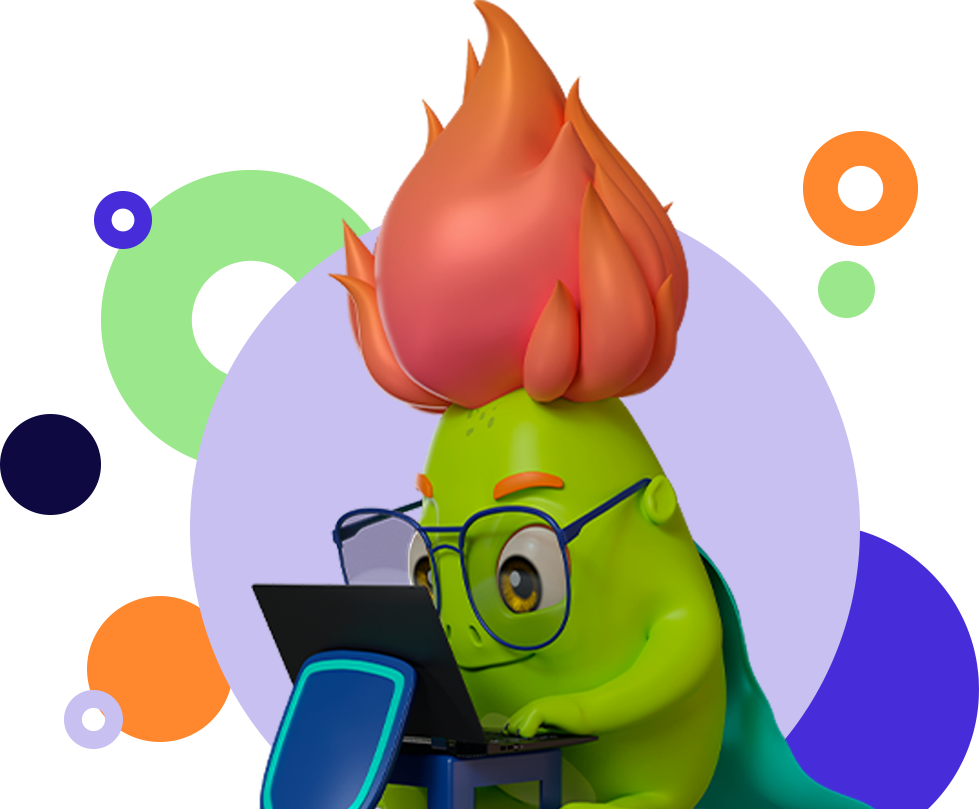 TLP:CLEAR
Programa Hackers do Bem
OBJETIVO DO PROGRAMA
O que vou encontrar?
https://hub.hackersdobem.org.br/
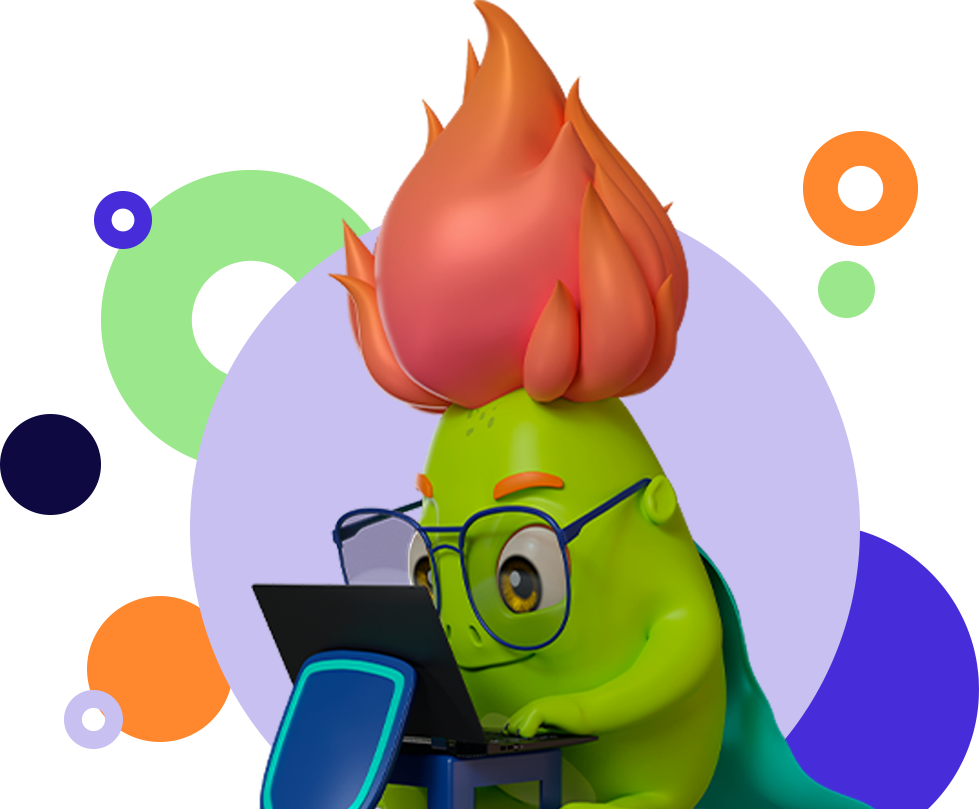 TLP:CLEAR
Números do Hub Hackers do Bem
[Speaker Notes: Vc já deve ter visto isso, mas não desta forma]
Hub Hackers do Bem
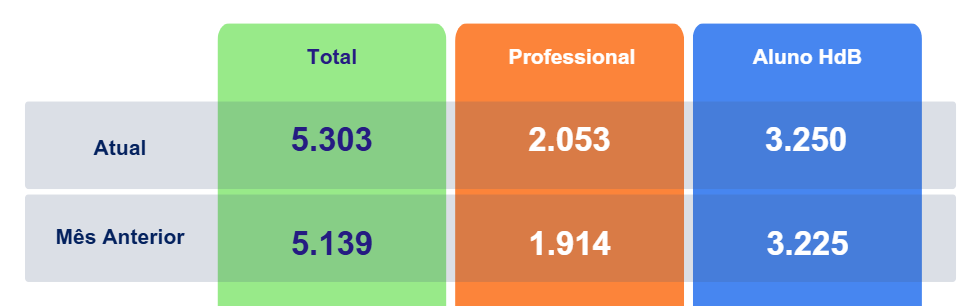 Lançamento do portal do Hub em Agosto de 2024
TLP:CLEAR
Hub Hackers do Bem
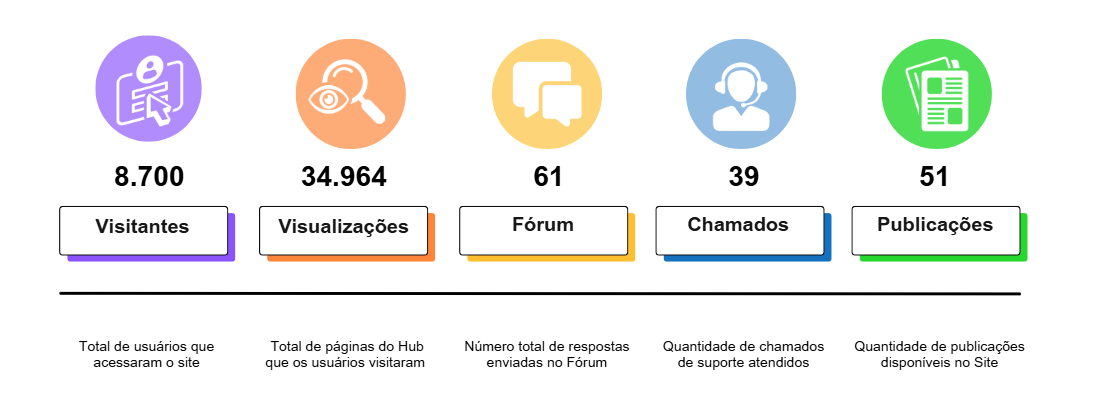 TLP:CLEAR
Hub Hackers do Bem / Como Aderir
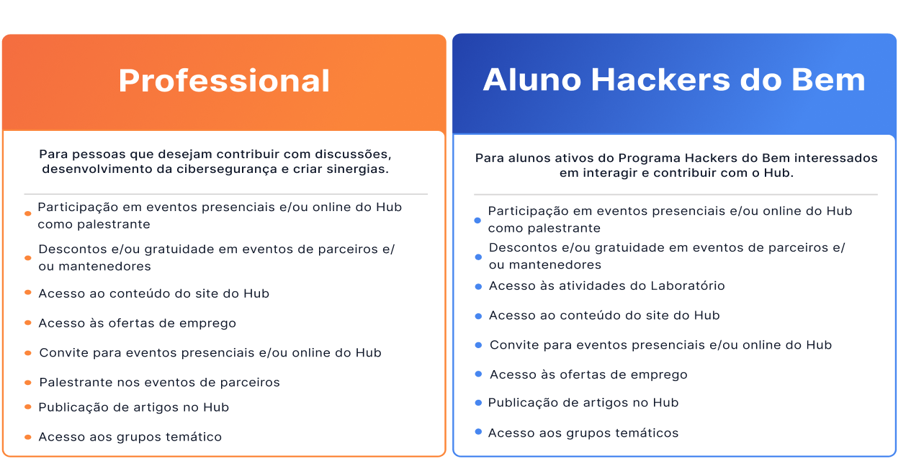 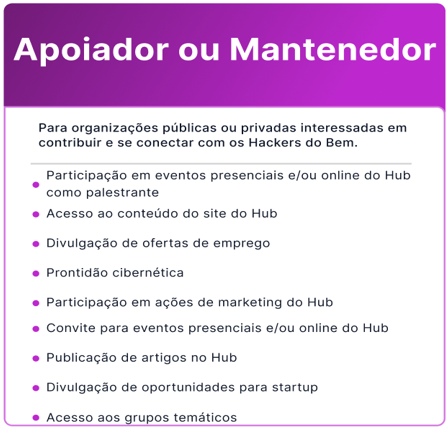 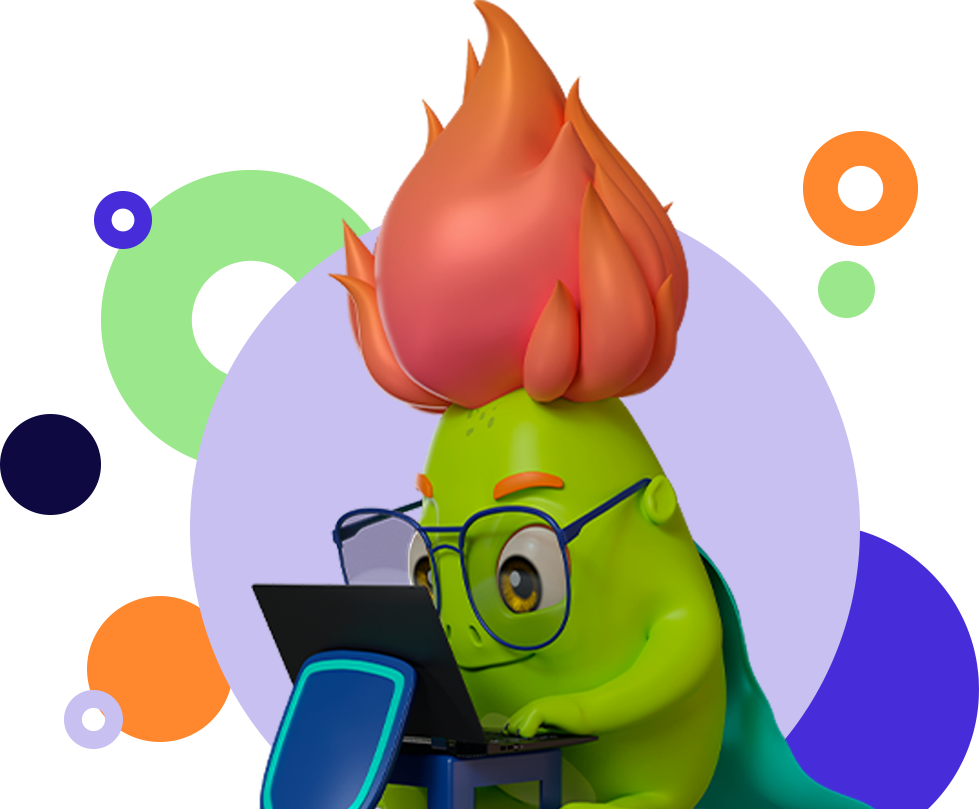 TLP:CLEAR
Hub Hackers do Bem / Adesão
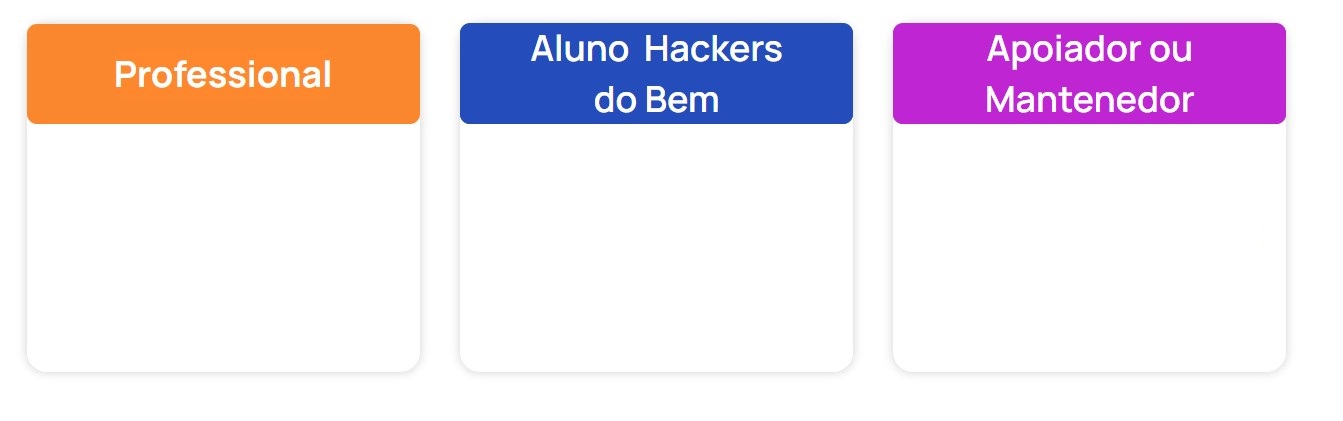 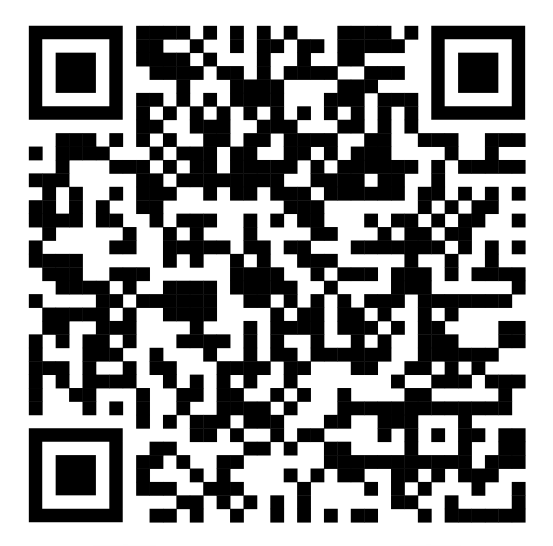 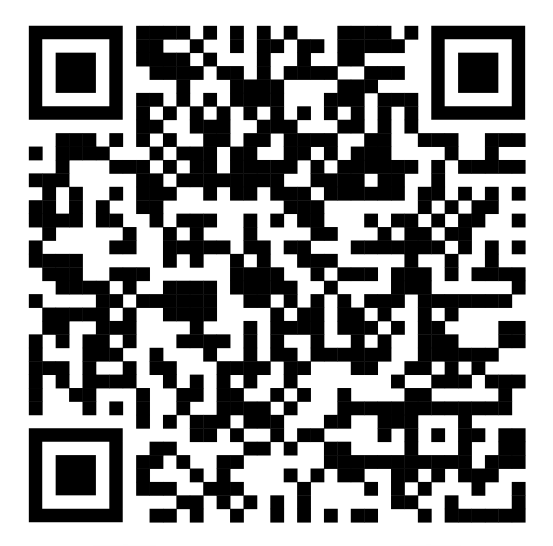 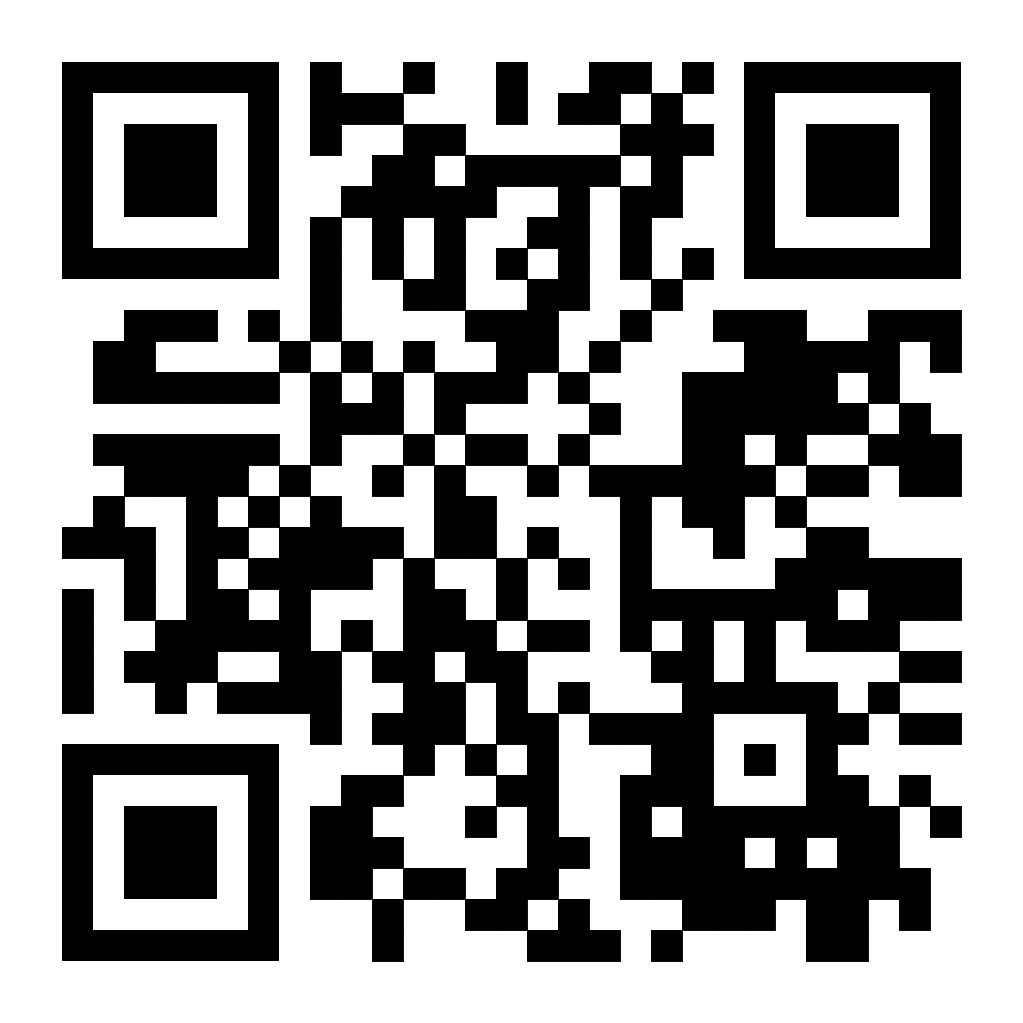 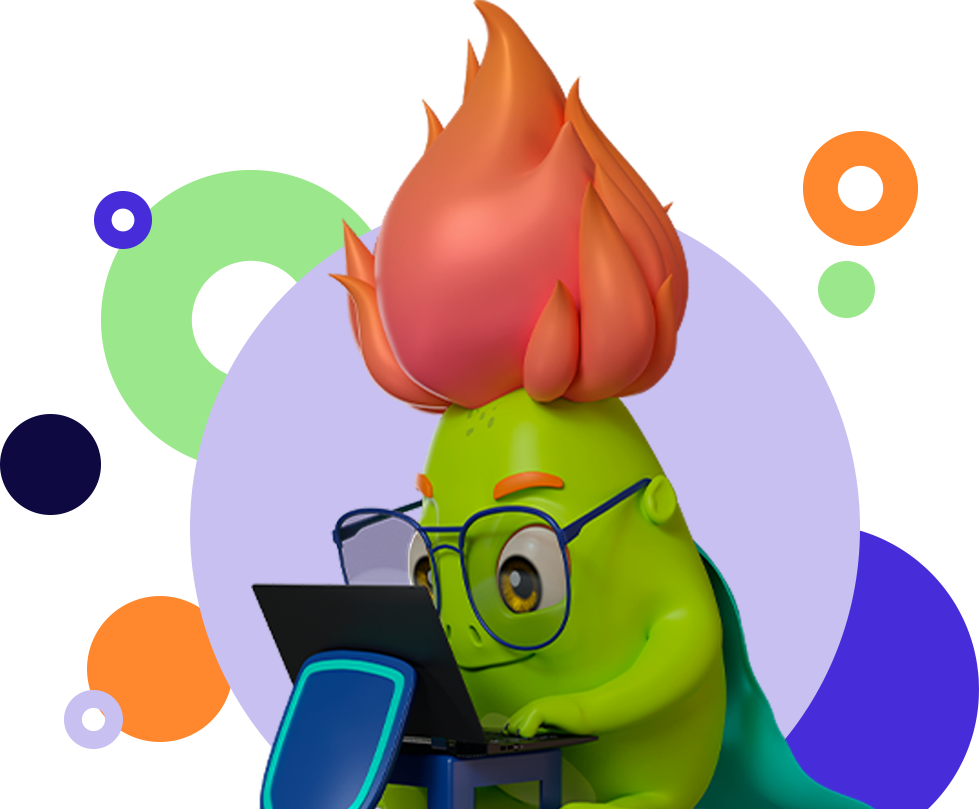 TLP:CLEAR
Hub Hackers do Bem / Parcerias
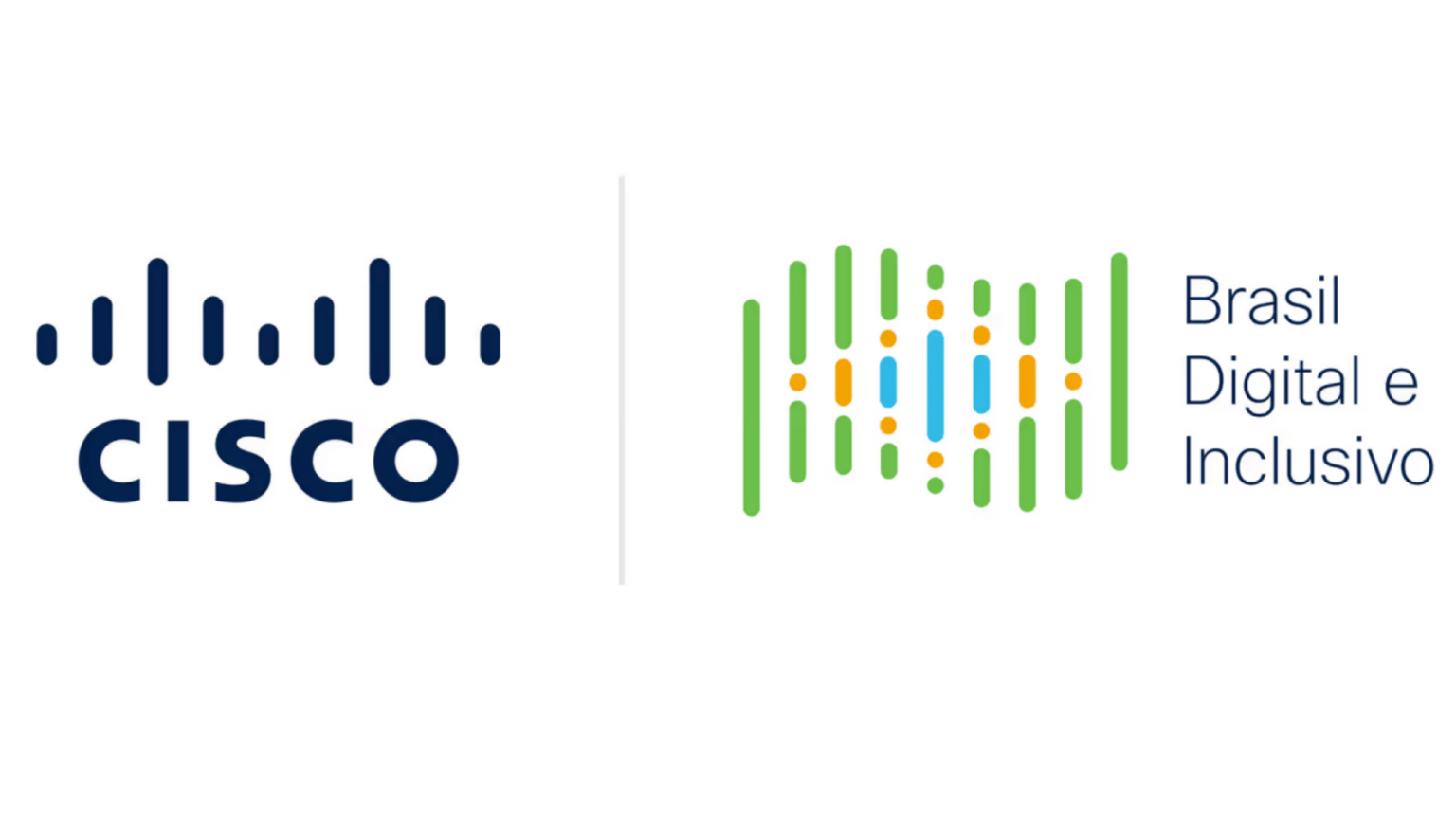 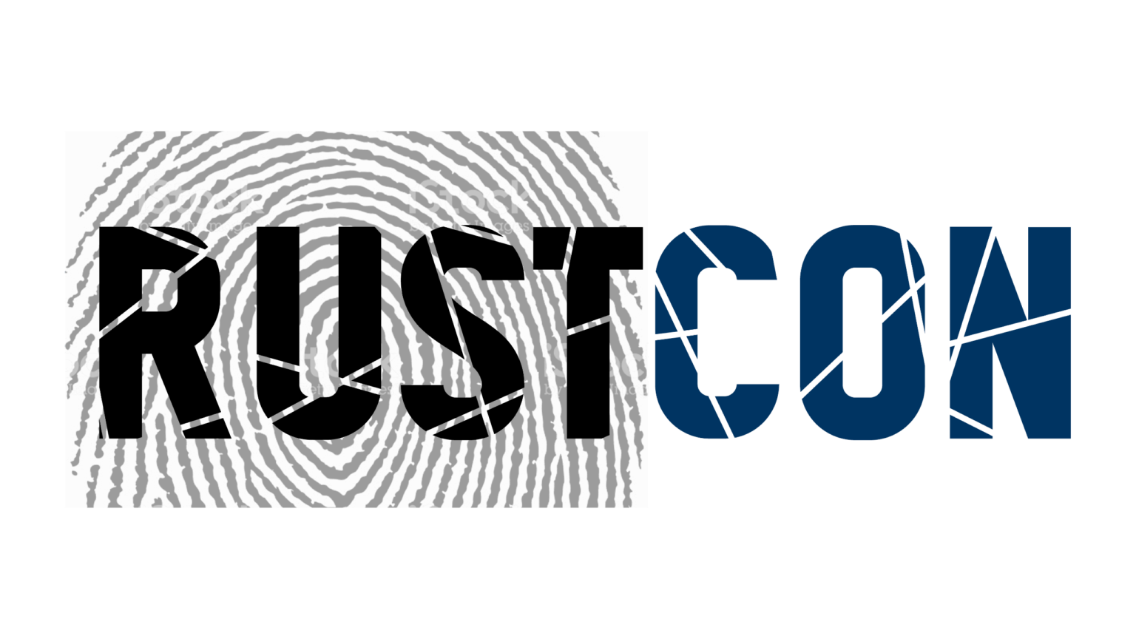 Atividades e Tecnologia do Site do Hub HDB
Plataforma SIMOC (Wargame, CTF)​
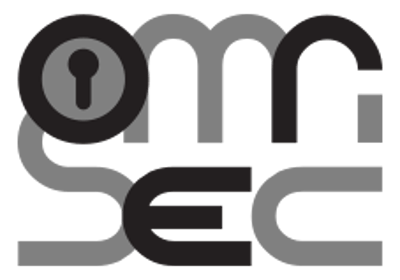 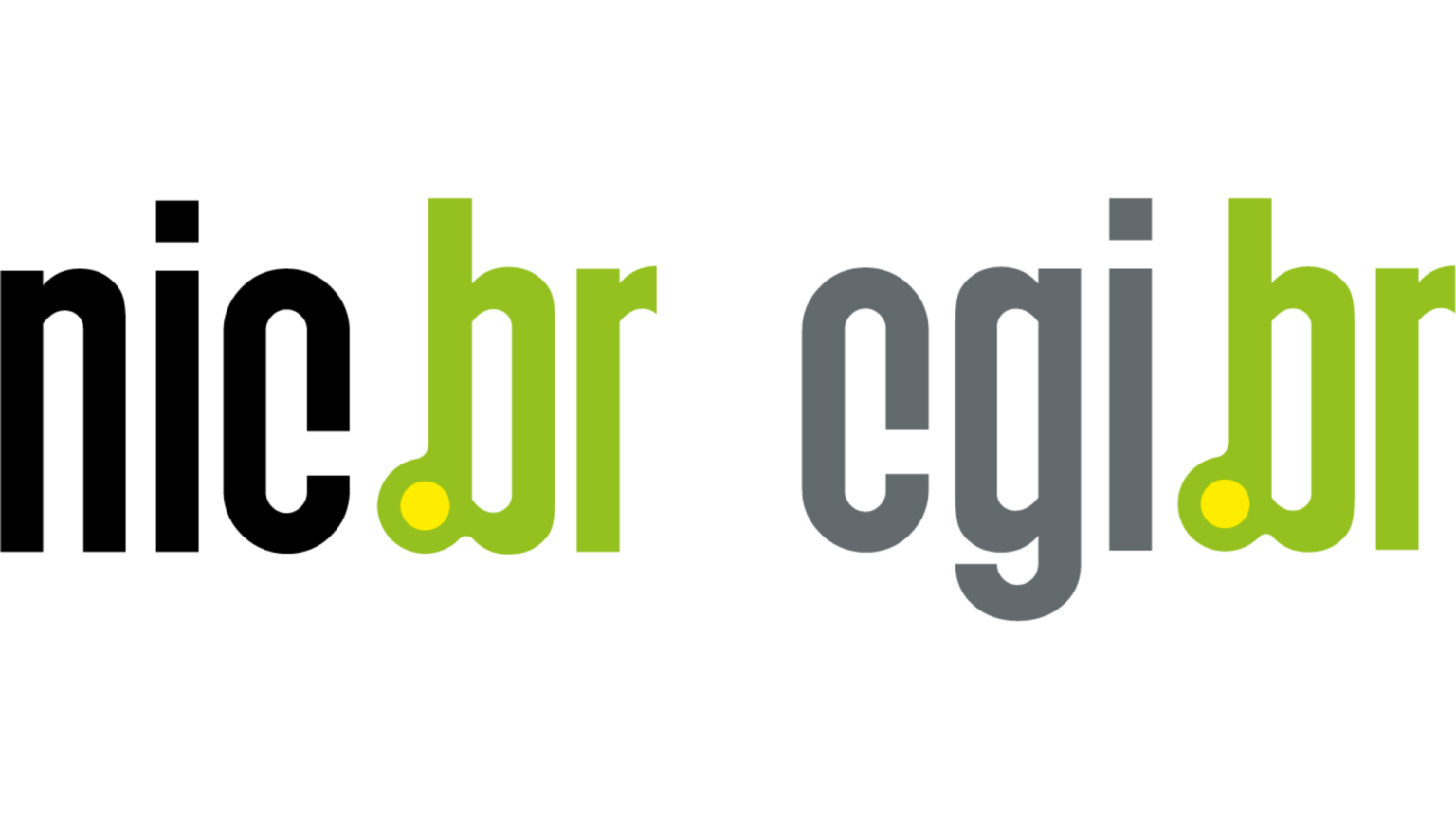 Ações conjuntas​
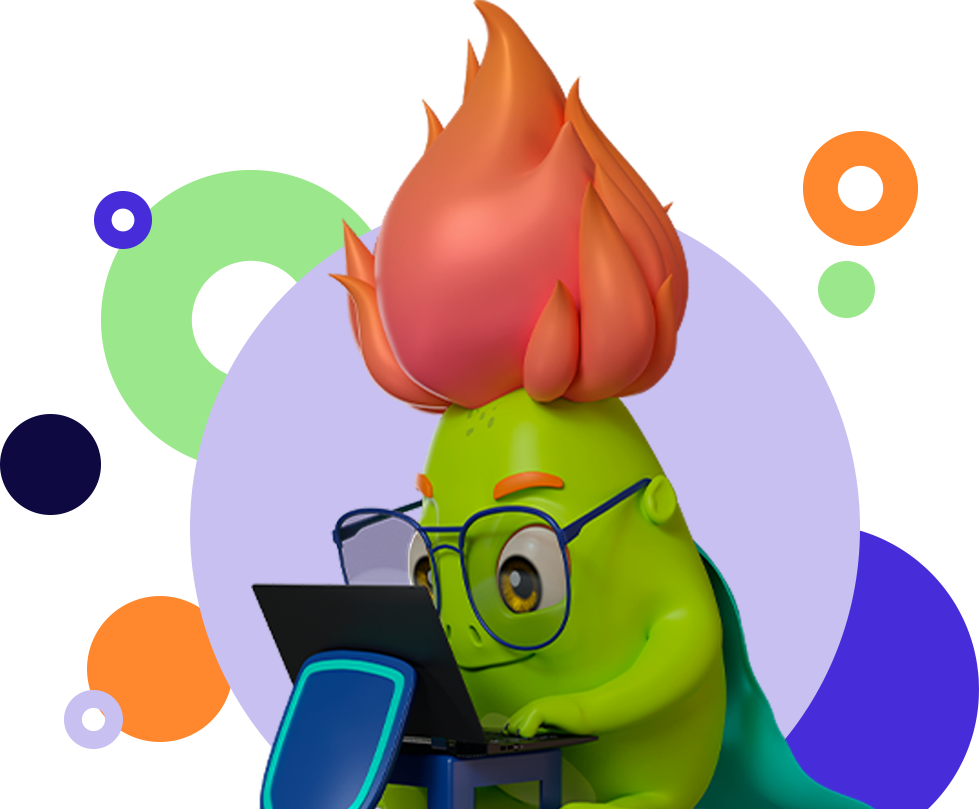 Consultoria e apoio em atividades​
TLP:CLEAR
Números da Primeira Live
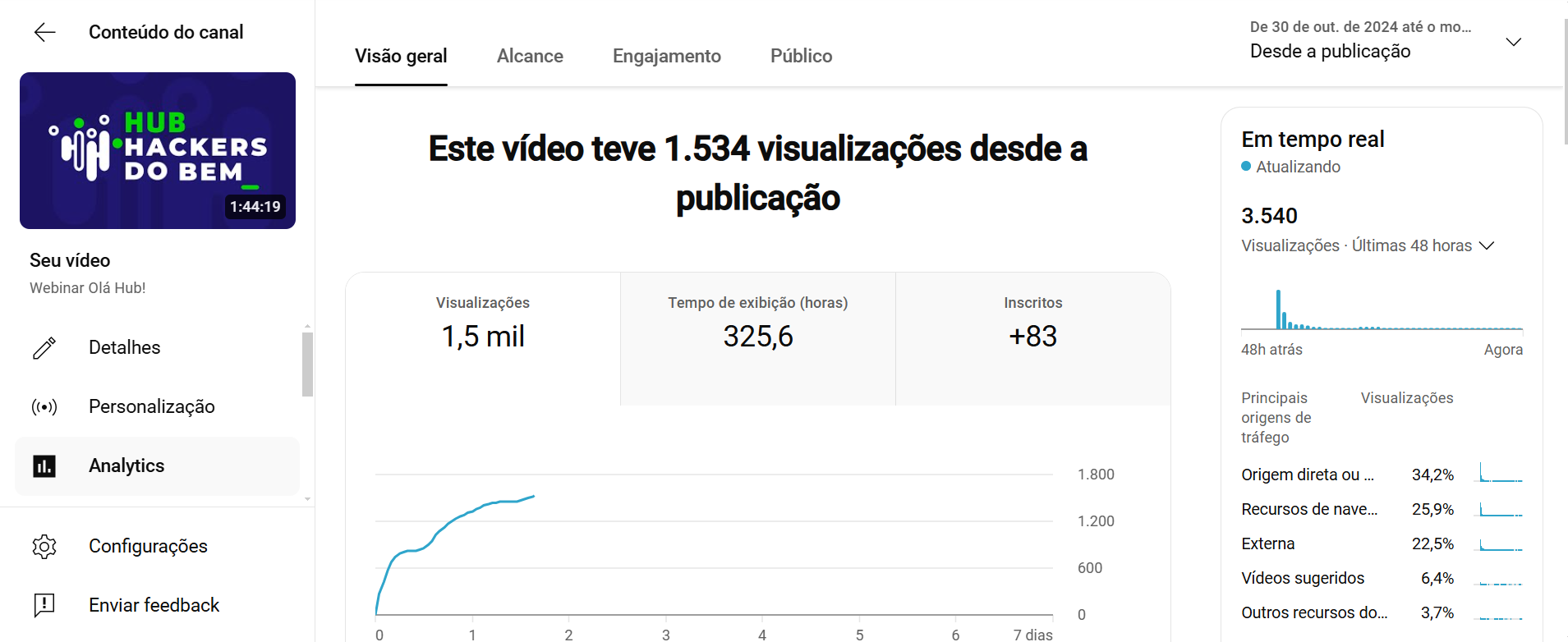 Total de Visualizações
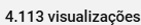 Dados extraídos pela GCM dia hoje 01/11
TLP:CLEAR
Números da Segunda Live
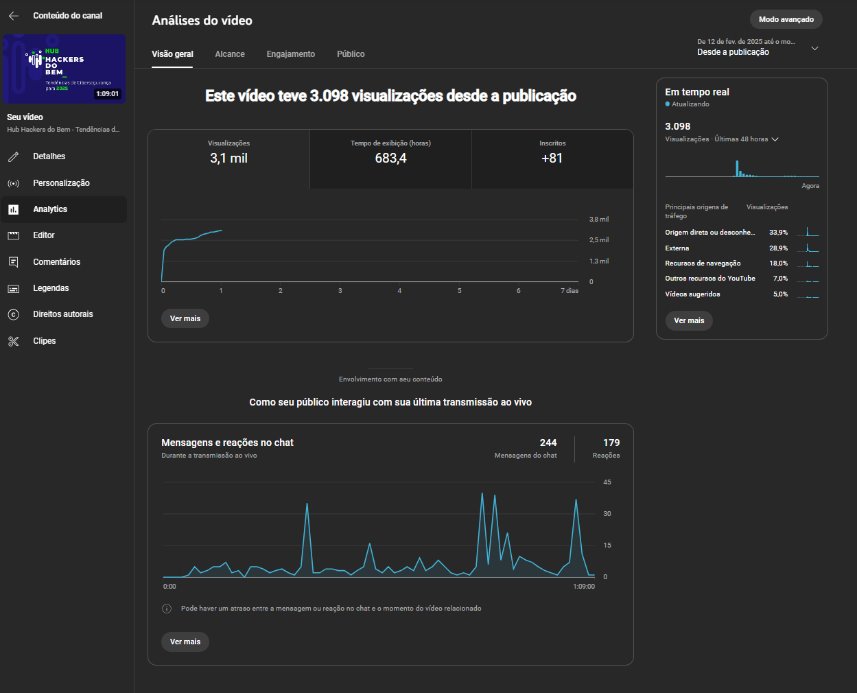 TLP:CLEAR
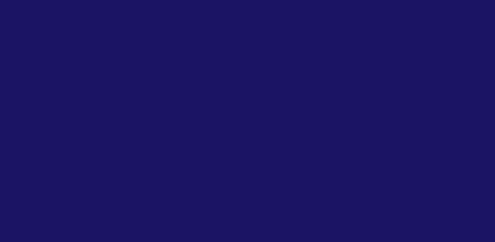 Equipe Hackers do Bem:Alessandra PoubelCristiane RodriguesRobert Silva